MONDRAGON R1CG
Cáncer de Colon
EMBRIOLOGIA DEL COLON
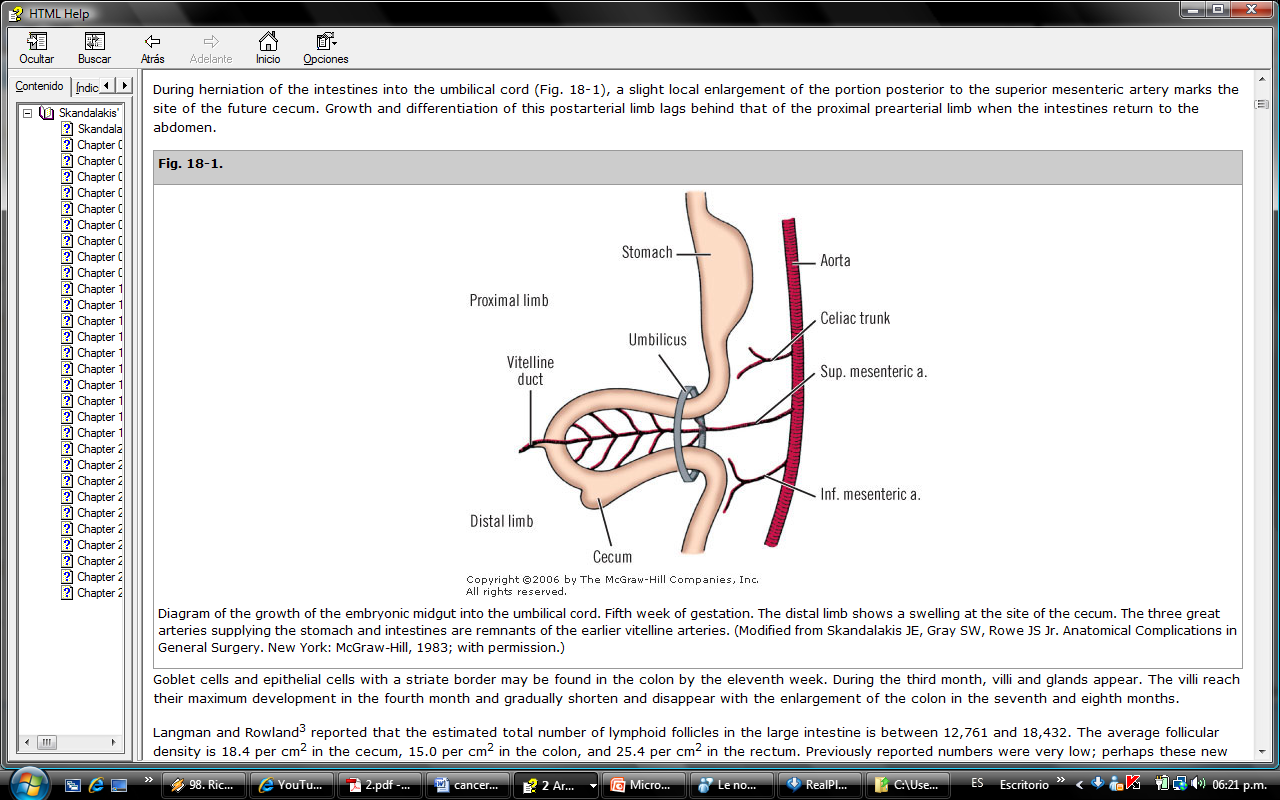 Skandalakis JE Gene,  Weidman A., Foster R, Jr.et all. Skandalakis' Surgical Anatomy, New York: McGraw-Hill, 2004
Anatomía
De válvula ileocecal
               recto 
3ª vértebra sacra s/tenias 
Estrechamiento frente al promontorio. 
Aprox: 1.50 mt
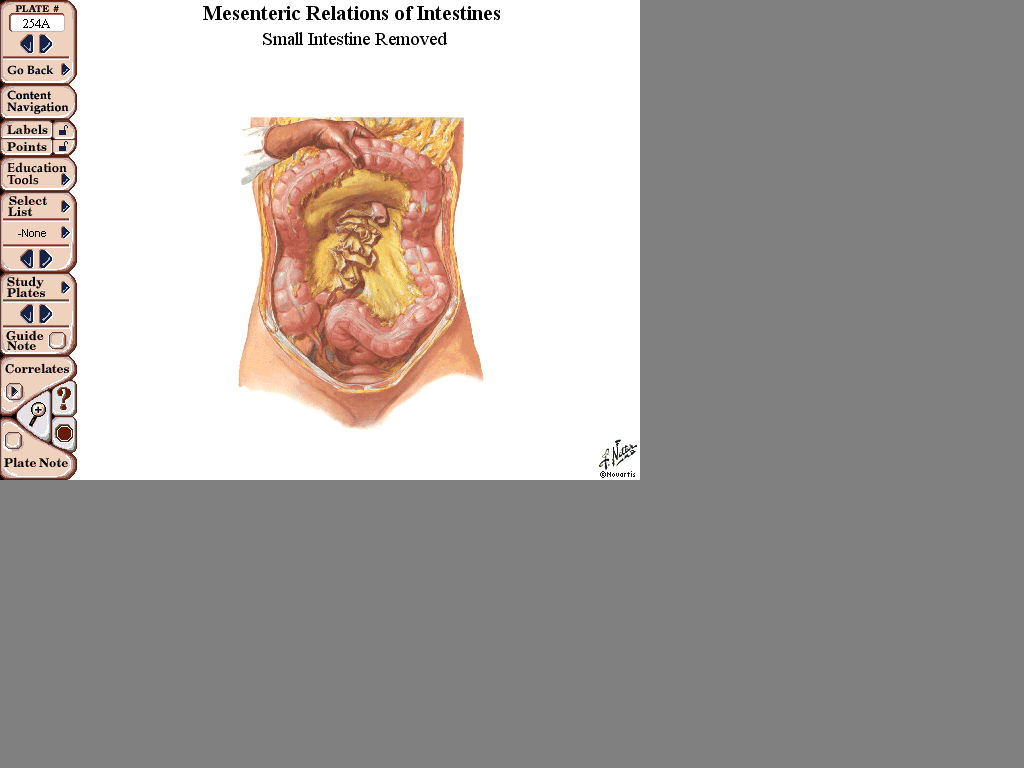 Skandalakis JE Gene,  Weidman A., Foster R, Jr.et all. Skandalakis' Surgical Anatomy New York: McGraw-Hill, 2004
Longitud y diámetro del intestino grueso
Skandalakis JE Gene,  Weidman A., Foster R, Jr.et all. Skandalakis' Surgical Anatomy New York: McGraw-Hill, 2004
Morfología general del colon
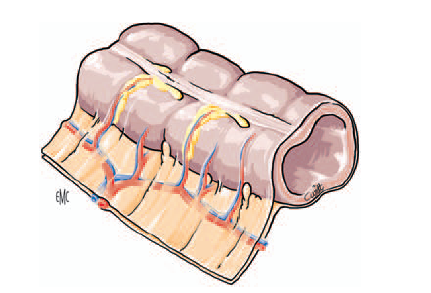 Gallot D. Anatomie chirurgicale du côlon. EMC (Elsevier
SAS, Paris), Techniques chirurgicales - Appareil digestif, pp2-3, 2006.
Morfología general del colon
ANTERIOR
POSTEROLATERAL
POSTEROLATERAL
CIEGO     SIGMOIDES = 3 , SIGMOIDES  COLORECTAL 2
Skandalakis JE Gene,  Weidman A., Foster R, Jr.et all. Skandalakis' Surgical Anatomy New York: McGraw-Hill, 2004
Facias de fijación
Gallot D. Anatomie chirurgicale du côlon. EMC (Elsevier
SAS, Paris), Techniques chirurgicales - Appareil digestif, 
pp2-3, 2006.
Facias de fijación
Gallot D. Anatomie chirurgicale du côlon. EMC (Elsevier SAS, Paris), Techniques chirurgicales - Appareil digestif, pp 4, 2006.
Facias de fijación
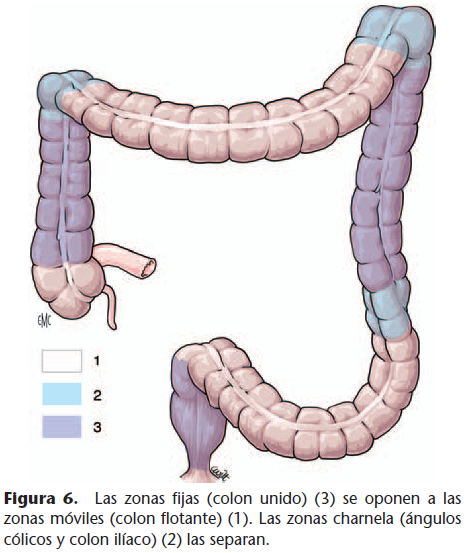 Gallot D. Anatomie chirurgicale du côlon. EMC (Elsevier SAS, Paris), Techniques chirurgicales - Appareil digestif, pp2-3, 2006.
IRRIGACION
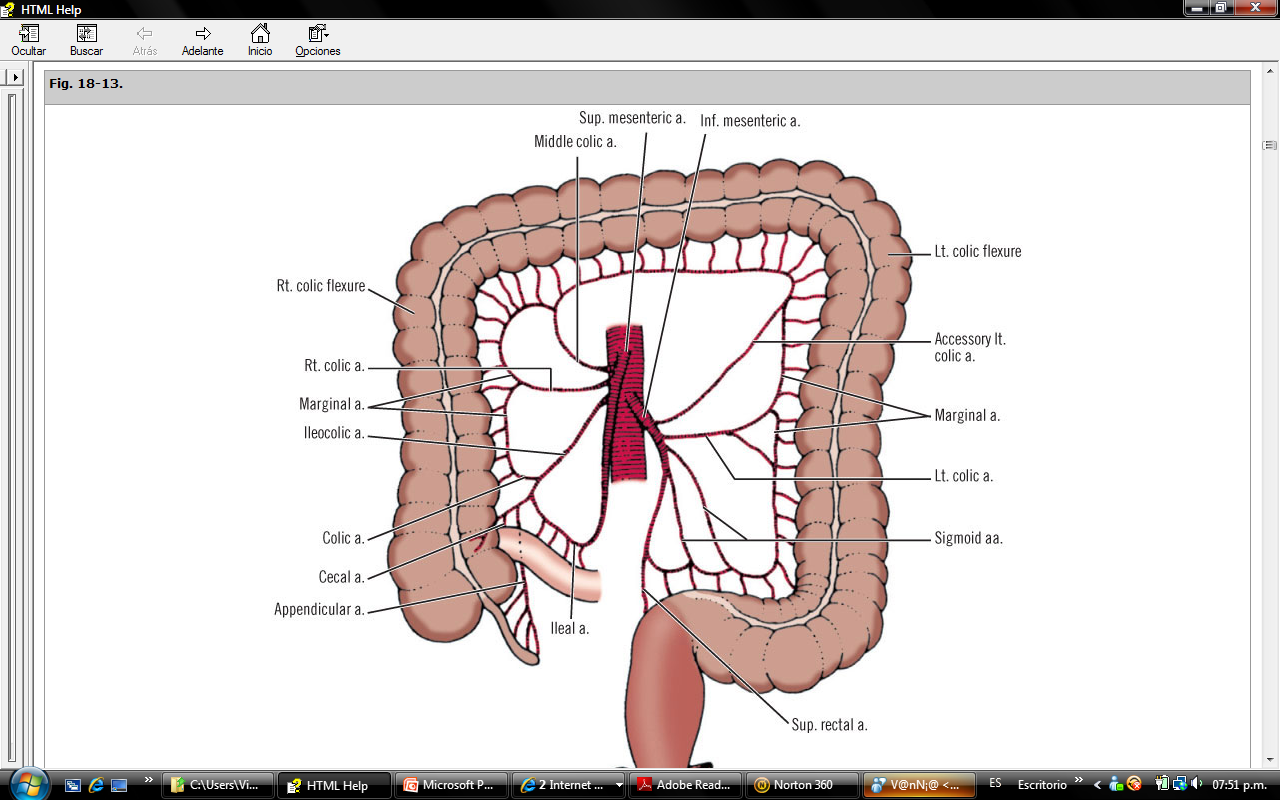 A. Marginal
Drummond.
Griffiths 200 
Michels:
B: 61%
M: 32%
X: 7%
Skandalakis JE Gene,  Weidman A., Foster R, Jr.et all. Skandalakis' Surgical Anatomy New York: McGraw-Hill, 2004
IRRIGACION
Anastomosis
Entre ACD y AI
Ausente 5%

Anastomosis
Rectosigmoidea
Presente 86.1%
Skandalakis JE Gene,  Weidman A., Foster R, Jr.et all. Skandalakis' Surgical Anatomy New York: McGraw-Hill, 2004
IRRIGACION
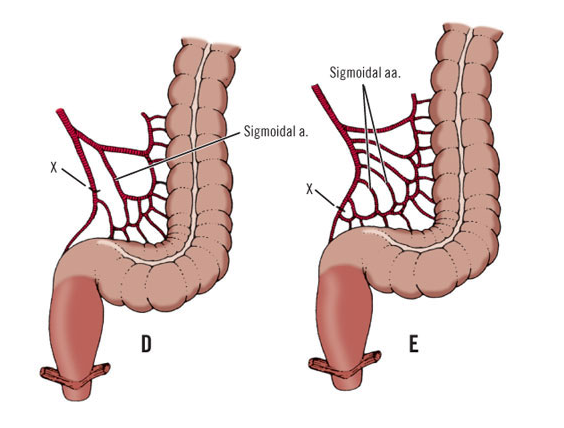 Anastomosis
A rectal superior

Punto crítico? 
De Sudeck
Skandalakis JE Gene,  Weidman A., Foster R, Jr.et all. Skandalakis' Surgical Anatomy New York: McGraw-Hill, 2004
IRRIGACION
Skandalakis JE Gene,  Weidman A., Foster R, Jr.et all. Skandalakis' Surgical Anatomy New York: McGraw-Hill, 2004
IRRIGACION
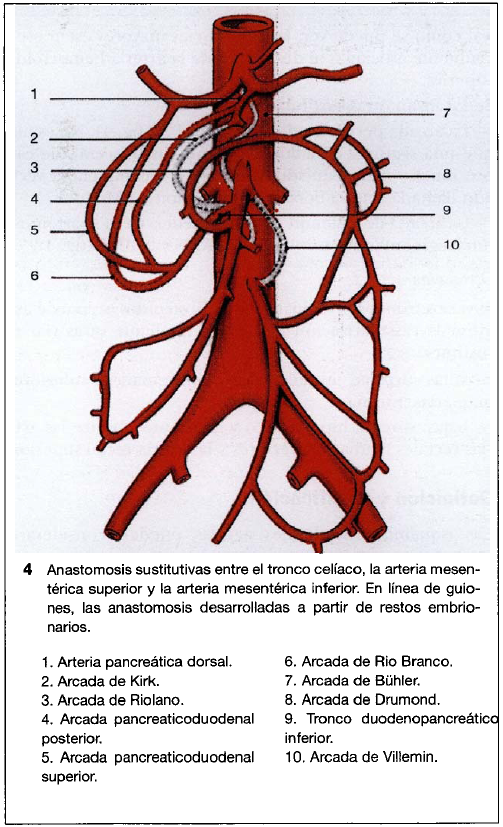 Reys P., Doerfler J.P., Tácticas y técnicas quirúrgicas ante infarto mesentérico  EMC (Elsevier SAS, Paris), pp 40-492 2006.
DRENAJE VENOSO
Skandalakis JE Gene,  Weidman A., Foster R, Jr.et all. Skandalakis' Surgical Anatomy New York: McGraw-Hill, 2004
DRENAJE LINFÁTICO
Skandalakis JE Gene,  Weidman A., Foster R, Jr.et all. Skandalakis' Surgical Anatomy New York: McGraw-Hill, 2004
22.4
G. Mesentéricos
25.2
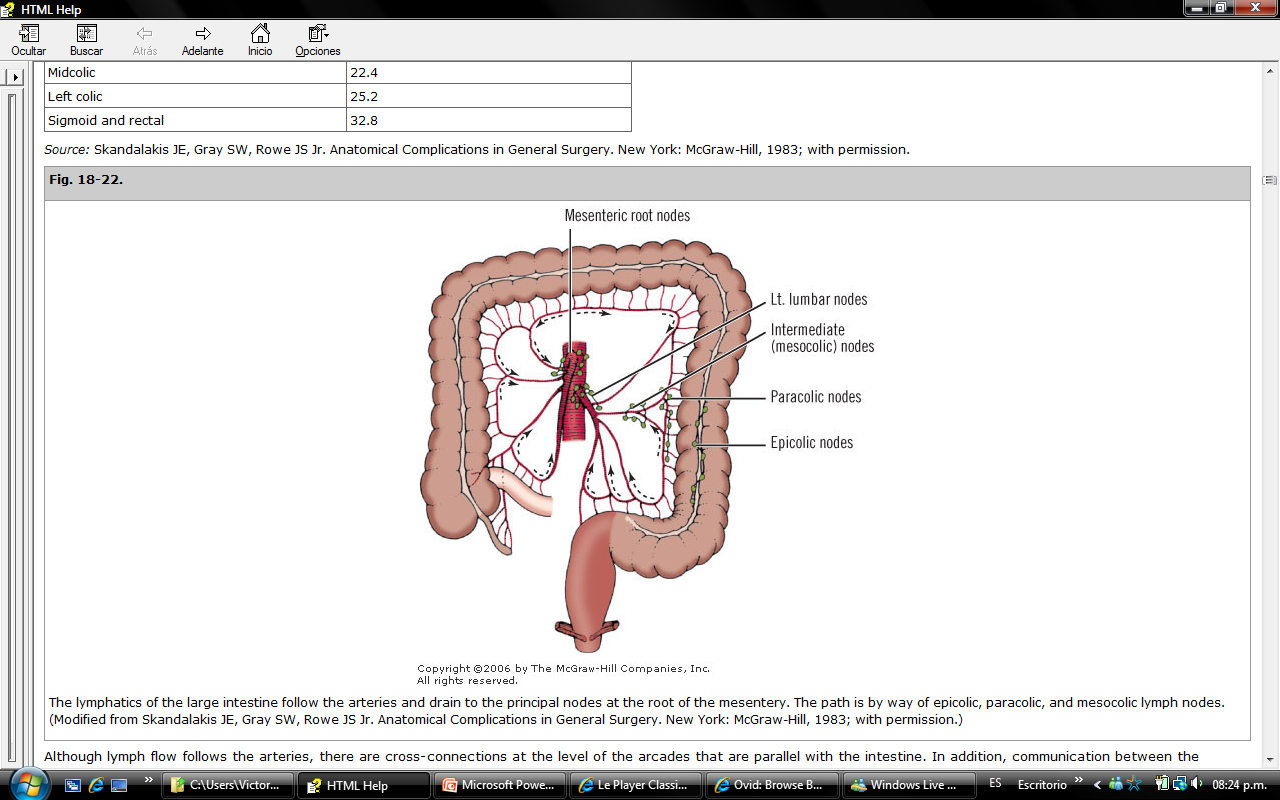 11.1
32.8
29
Skandalakis JE Gene,  Weidman A., Foster R, Jr.et all. Skandalakis' Surgical Anatomy New York: McGraw-Hill, 2004
G. Inguinales
INERVACIÓN
Skandalakis JE Gene,  Weidman A., Foster R, Jr.et all. Skandalakis' Surgical Anatomy New York: McGraw-Hill, 2004
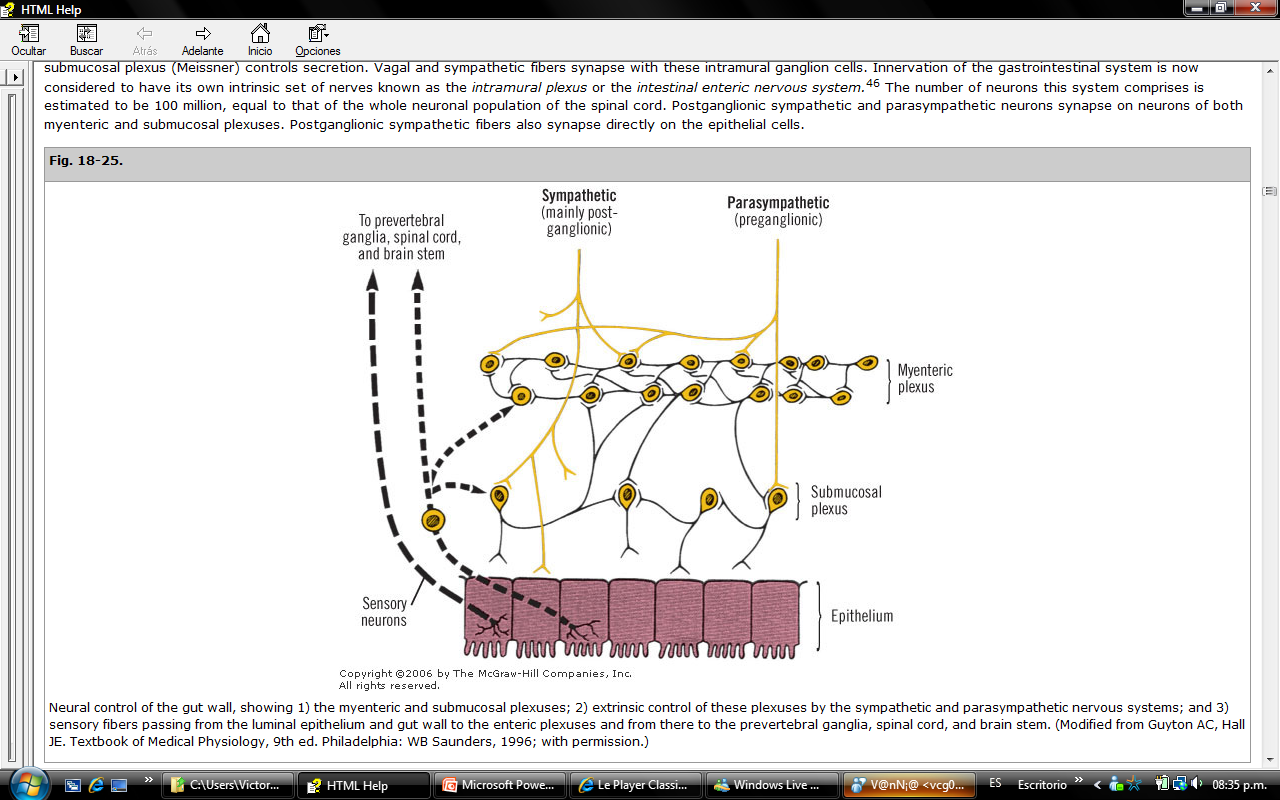 EPIDEMIOLOGIA
800 000 nuevos casos al año a nivel mundial  1
10% cáncer
> 50 años:

0.5 – 2% Cáncer invasivo
1.5% in situ
25-40% adenoma
2ª Causa de muerte por cáncer en México  2 
3o en orden de frecuencia
Media de dx 50.8
1  Devita, Hellman & Rosenberg's Cancer: Principles & Practice of Oncology, 8th Edition, 2008 Lippincott Williams & Wilkins

 2 Tirado L,  Mohar A. Epidemiología  del cáncer de colon y recto : Gaceta Mexicana de Oncologia Vol 7, Sup 4, 2008
FACTORES DE RIESGO
> De 50 años 
Antecedentes familiares de cáncer de colon y recto 1 :
1er grado Ca colorrectal :    2 veces 
> Si es < de 60 años
RR: Padres y hnos de px con adenomas  1.8 y 2.6 en < 60 años 2.
CUCI, Crohn, PAF, CCHNP
1 www.cancer.gov
2 Devita, Hellman & Rosenberg's Cancer: Principles & Practice of Oncology, 8th Edition, 2008 Lippincott Williams & Wilkins
FACTORES DE RIESGO
Antecedentes personales de ca de colon, recto, mama, endometrio. 
Antecedentes de pólipos
Obesidad: 2 veces > 
Carne roja, alimentos fritos  bacterias  metabolitos carcinogénicos.
Tabaquismo: > de 20 paq-año adenoma,  > de 35 ca colorectal
Devita, Hellman & Rosenberg's Cancer: Principles & Practice of Oncology, 8th Edition, 2008 Lippincott Williams & Wilkins
CANCER COLORECTAL FAMILIAR
PAF: 1 % Incidencia de CCR AD penetrancia 100% 
30% mutación de novo

Adolescencia – 30 años  100s 1000s de pólipos. 

100%  ca colon  Tx Qx.
Devita, Hellman & Rosenberg's Cancer: Principles & Practice of Oncology, 8th Edition, 2008 Lippincott Williams & Wilkins
CANCER COLORECTAL FAMILIAR
CCHNP: 3% Incidencia AD penetrancia 80%
 max 100 pólipos, > derecho. 
LYNCH I cáncer colorectal
LYNCH II T extracolónicos.  
Riesgo de Cáncer colorectal 80%, endometrio 40% otros 10%.
Devita, Hellman & Rosenberg's Cancer: Principles & Practice of Oncology, 8th Edition, 2008 Lippincott Williams & Wilkins
Devita, Hellman & Rosenberg's Cancer: Principles & Practice of Oncology, 8th Edition, 2008 Lippincott Williams & Wilkins
ENFERMEDADES INFLAMATORIAS
CUCI: Riesgo > 30 Veces 
El riesgo    0,5% a 1% x año después de 10 años  18% a 35% a los 30 años
> fc múltiples, infiltrantes, poco diferenciados
Pancolitis 5.4%
Crohn: 3.7%
Feig, Barry W.; Berger, David H.; Fuhrman, George M. MD Anderson Surgical Oncology Handbook, The, 4th Edition 2006 Lippincott Williams & Wilkins

 2 Tirado L,  Mohar A. Epidemiología  del cáncer de colon y recto : Gaceta Mexicana de Oncologia Vol 7, Sup 4, 2008
PÓLIPOS
Adenomatosos  33% pob > 50 años
< 1cm, 60% único 40% múltiples.\
3 tipos:
Tubulares 75-87% < 5% malignos
Tubulo-vellosos 8-15% 20-25 % malignos
Adenomas 5-10%
Pediculados o sésiles
< 1cm  1.3% malignidad, 9.5% 1-2cm, 46%  > a 2cm 
5-7% pólipos adenomatosos  dis alto grado
Feig, Barry W.; Berger, David H.; Fuhrman, George M. MD Anderson Surgical Oncology Handbook, The, 4th Edition 2006 Lippincott Williams & Wilkins
FACTORES PROTECTORES
Fibra…?  90,000  px ningún efecto.
Frutas y verduras  Vit E, C y A, ac fólico, Ca  vs ác biliares.
Devita, Hellman & Rosenberg's Cancer: Principles & Practice of Oncology, 8th Edition, 2008 Lippincott Williams & Wilkins
CUADRO CLINICO
STDB, alteraciones en hábitos intestinales, perdida de peso,  dolor abdominal, hiporexia. 

 Sangrado + sx obstructivos (15%) = mal pronostico.
    49% esplénico, 23% izquierdo, 23% derecho, 7% recto

 perforación 8% colon izquierdo
 sangrado 10% colon  derecho
Devita, Hellman & Rosenberg's Cancer: Principles & Practice of Oncology, 8th Edition, 2008 Lippincott Williams & Wilkins
[Speaker Notes: Síntomas y signos
Derecho
Izquierdo
Recto
Total
No.
%
No.
%
No.
%
No.
%
Dolor Abdominal
6
10,5
17
29,8
-
-
23
40,4
Constipación
4
7,0
17
29,8
-
-
21
26,8
Diarreas crónicas
1
1,8
  7
12,3
2
3,5
10
17,6
Palidez cutánea
13
22,8
13
22,8
1
1,8
27
47,4
Heces con sangre
7
12,3
  4
  7,0
2
3,5
13
22,8
Oclusión
-
-
  5
  8,8
-
-
  5
8,8
Náuseas y vómitos
6
10,5
  1
  1,8
-
-
  7
12,3
Tumor palpable
9
15,7
  3
  5,3
-
-
12
21,1
Dolor rectal
-
-
-
-
3
5,3
  3
  5,3
Tenesmo rectal
-
-
-
-
2
3,5
  2
  6,5
Astenia
15
26,3
13
22,8
4
7,0
32
56,1
Pérdida de peso
13
22,8
19
33,3
3
5,3
35
61,4]
EXPLORACIÓN FISICA
Tumor palpable 20% estadio  avanzado
 Mets: adenopatía, hepatomegalia, ictericia, sx pulmonares,   Sx desgaste

Tacto rectal:
 alterado en Ca recto, normal en Ca colon estadios bajos, 15% sangre al tacto estadios avanzados
Devita, Hellman & Rosenberg's Cancer: Principles & Practice of Oncology, 8th Edition, 2008 Lippincott Williams & Wilkins
DETECCION
NCCN clinical practice guidelines in oncology, Colon cancer, V2 2011
DETECCION
NCCN clinical practice guidelines in oncology, Colon cancer, V2 2011
DETECCION
NCCN clinical practice guidelines in oncology, Colon cancer, V2 2011
DETECCION
NCCN clinical practice guidelines in oncology, Colon cancer, V2 2011
DETECCION
NCCN clinical practice guidelines in oncology, Colon cancer, V2 2011
ACE
60 % lo elevan al dx 
 > 90 % enfermedad avanzada.
Niveles elevados (>5ng/ml) en preoperatorio = mal px


Ca de Hígado, pulmón, óseo, páncreas, Tabaco, EII, Cirrosis, IRC

Normal : 2.5 a 5 ng/ ml
Fumador : 5 a  10 ng/ml

Vigilancia cada 3 a 6 meses  
Resultado positivo = repetir
Nuevo positivo =  METS o recidiva…

POSTRATAMIENTO QX: 6 semanas para normalizar
Devita, Hellman & Rosenberg's Cancer: Principles & Practice of Oncology, 8th Edition, 2008 Lippincott Williams & Wilkins
DIAGNÓSTICO
Con estudio histopatológico

 Colonoscopia + toma de biopsia (100%)
 TAC toracoabdominal doble contraste (prob mets)
 PET – CT: no rutinario, Mets q se consideran resecables.
Devita, Hellman & Rosenberg's Cancer: Principles & Practice of Oncology, 8th Edition, 2008 Lippincott Williams & Wilkins
CLASIFICACION HISTOLÓGICA
Neoplasias epiteliales

• Adenomas:
Tubular
Velloso
Túbulo-velloso
Serrado

• Neoplasia intraepitelial asociada con enfermedades crónicas:
Neoplasia intraepitelial de grado bajo
Neoplasia intraepitelial de grado alto


• Carcinomas:
Adenocarcinoma usual
Adenocarcinoma mucinoso
Carcinoma de células en anillo de sello
Carcinoma de células pequeñas
Carcinoma epidermoide
Carcinoma adenoescamoso
Carcinoma medular
Carcinoma indiferenciado
Tirado L,  Mohar A. Epidemiología  del cáncer de colon y recto : Gaceta Mexicana de Oncologia Vol 7, Sup 4, 2008
CLASIFICACION HISTOLÓGICA
Neoplasias epiteliales


• Carcinoide (neoplasia neuroendocrina bien diferenciada):
Células EC, neoplasia productora de serotonina
Células L, neoplasia productora de péptido semejante
a glucagon y PP/PYY
Otros

• Adenocarcinoma-carcinoide mixto
Tirado L,  Mohar A. Epidemiología  del cáncer de colon y recto : Gaceta Mexicana de Oncologia Vol 7, Sup 4, 2008
CLASIFICACION HISTOLÓGICA
Neoplasias no epiteliales

• Lipoma
• Leiomioma
• Tumor del estroma gastrointestinal
• Leiomiosarcoma
• Angiosarcoma
• Sarcoma de Kaposi
• Melanoma


• Linfomas
Linfoma MALT (zona marginal)
Linfoma de células del manto
Linfoma difuso de células grandes B
Linfoma de Burkitt
Linfoma de Burkitt atípico y linfoma semejante a
Burkitt


• Pólipos
Hiperplásico (metaplásico)
Síndrome de Peutz-Jeghers
Juvenil
Tirado L,  Mohar A. Epidemiología  del cáncer de colon y recto : Gaceta Mexicana de Oncologia Vol 7, Sup 4, 2008
LOCALIZACION
Región rectosigmoidea        55%
Ciego                                   13%
Colon transverso                  11%
Colon Ascendente                 9%
Colon descendente               6%
Tirado L,  Mohar A. Epidemiología  del cáncer de colon y recto : Gaceta Mexicana de Oncologia Vol 7, Sup 4, 2008
CLASIFICACION TNM
-Tumor Primario (T) 

TX. No puede evaluarse el tumor primario 
T0. No hay indicación de tumor primario 
Tis. Carcinoma in situ: intraepitelial o invasión de la lámina propia* 
T1. El tumor invade la submucosa 
T2. El tumor invade la muscularis propria 
T3. El tumor invade la subserosa o los tejidos pericólicos o perirrectales no peritonealizados a través de la muscularis propria 
T4. El tumor invade directamente otros órganos o estructuras o perfora el peritoneo visceral o ambos
- Ganglios linfáticos regionales (N) 
NX. No pueden evaluarse los ganglios regionales 
N0. No hay metástasis de los ganglios linfáticos regionales 
N1. Metástasis en uno a tres ganglios linfáticos regionales 
N2. Metástasis en cuatro o más ganglios linfáticos regionales 

Metástasis distante (M) 
MX. No puede evaluarse la metástasis distante 
M0. No hay metástasis distante 
M1. Metástasis distante
Nacional Cancer Institute,  www.cancer.gov
TRATAMIENTO POR ESTADIO
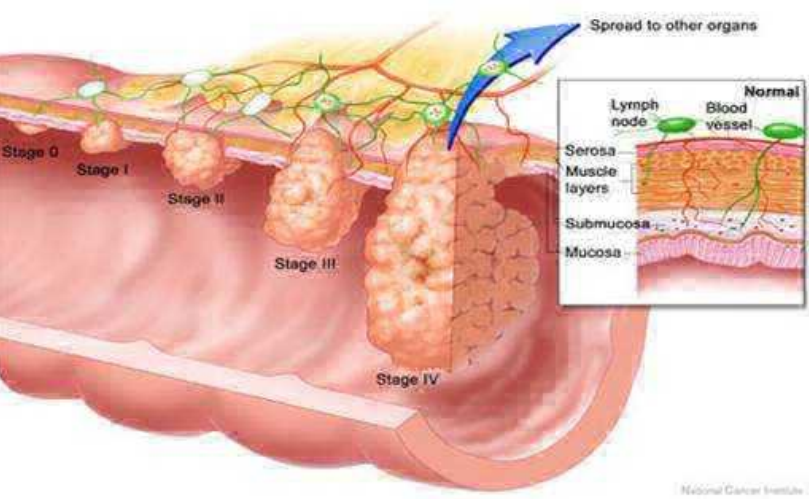 PÓLIPO PEDICULADO
NCCN clinical practice guidelines in oncology, Colon cancer, V2 2011
PÓLIPO SÉSIL
NCCN clinical practice guidelines in oncoloiy, Colon cancer, V2 2011
CA COLON NO METASTASICO
NCCN clinical practice guidelines in oncology, Colon cancer, V2 2011
PRINCIPIOS PARA COLECTOMIA
Resección  mínima de 12 ganglios 
 Excéresis o biopsia de linfáticos sospechosos fuera del campo de resección.
 Linfáticos positivos  resección incompleta
 Resección debe ser completa  curativa
 Considerar colectomia total en pacientes con historia familiar de ca colon edad <50. 

Laparoscopia: Cirujano entrenado, no localmente avanzada, sin obstrucción ni perforación.
NCCN clinical practice guidelines in oncology, Colon cancer, V2 2011
HEMICOLECTOMIA DERECHA
ÚLTIMOS 8 CM DE ILEON TERMINAL HASTA ANTES DE COLICA 1/2
Skandalakis JE Gene,  Weidman A., Foster R, Jr.et all. Skandalakis' Surgical Anatomy New York: McGraw-Hill, 2004

Tirado L,  Mohar A. Epidemiología  del cáncer de colon y recto : Gaceta Mexicana de Oncologia Vol 7, Sup 4, 2008
HD EXTENDIDA
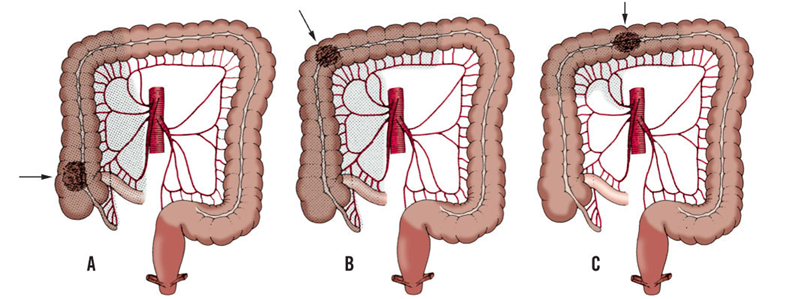 LO ANTERIOR  + COLICA MEDIA + 2/3 COLON TRANSVERSO
---MOVILIZACION DE ANGULO ESPLENICO…---
Skandalakis JE Gene,  Weidman A., Foster R, Jr.et all. Skandalakis' Surgical Anatomy New York: McGraw-Hill, 2004

Tirado L,  Mohar A. Epidemiología  del cáncer de colon y recto : Gaceta Mexicana de Oncologia Vol 7, Sup 4, 2008
COLECTOMIA TRANSVERSA
Skandalakis JE Gene,  Weidman A., Foster R, Jr.et all. Skandalakis' Surgical Anatomy New York: McGraw-Hill, 2004

Tirado L,  Mohar A. Epidemiología  del cáncer de colon y recto : Gaceta Mexicana de Oncologia Vol 7, Sup 4, 2008
HEMICOLECTOMIA IZQUIERDA
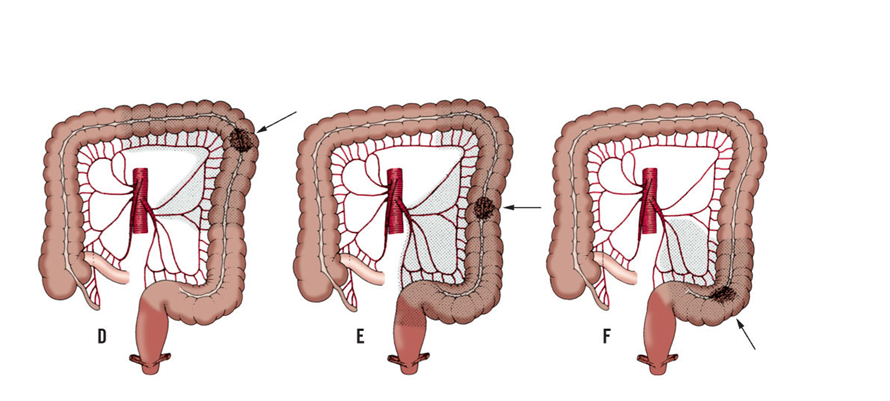 PORCION DISTAL DEL TRANSVERSO HASTA SIGMOIDES
Skandalakis JE Gene,  Weidman A., Foster R, Jr.et all. Skandalakis' Surgical Anatomy New York: McGraw-Hill, 2004
CA COLON METASTÁSICO
NCCN clinical practice guidelines in oncology, Colon cancer, V2 2011
CA COLON METASTASICO RESECABLE
NCCN clinical practice guidelines in oncology, Colon cancer, V2 2011
PRINCIPIOS DE RESECABILIDAD DE METS
HEPATICA

 Resección completa, bordes libres y buena función hepática
 
 Resección  completa de primario.

 Primario y metástasis deben ser resecables

 Embolización portal preoperatoria  (gran tamaño)

 Evitar la re – resección.

Sobrevida de 26-45% a 5 años
NCCN clinical practice guidelines in oncology, Colon cancer, V2 2011
Metástasis hepáticas
Resecciones anatómicas: 
Segmentación hepática de Couinaud. 
Menores < 3 segmentos
Mayores > 3 segmentos

Resecciones no anatómicas:
Independientes de cisuras y pediculos
Glissonianos
NCCN clinical practice guidelines in oncology, Colon cancer, V2 2011
Metástasis hepáticas
Conservar > 30% del parénquima hepático

Limitar pérdidas sanguíneas

Evitar transfusión (factor que favorece recidiva)

Respetar pedículos glissonianos (isquemia, necrosis, fístulas biliares)
NCCN clinical practice guidelines in oncology, Colon cancer, V2 2011
METASTASIS HEPATICAS
CANDIDATOS 20%
IRRESECABILIDAD

COMPROMISO DE:
A. HEPATICA
PORTA
CONDUCTO BILIAR MAYOR
> DE 6 SEGMENTOS
3 VENAS H COMPROMETIDAS
RESERVA INADECUADA
LOPEZ BASAVE, Enfermedad recurrente a hígado: Gaceta Mexicana de Oncologia Vol 7, Sup 4, 2008
PRINCIPIOS DE RESECABILIDAD DE METS
PULMONAR

 Resección completa que no altere función.

 Tumor primario debe ser resecado 

 Evitar re- resección

 Valorar resecabilidad secundaria a tratamiento Quimio (2meses)
NCCN clinical practice guidelines in oncology, Colon cancer, V2 2011
CA COLON METASTASICO NO RESECABLE
NCCN clinical practice guidelines in oncology, Colon cancer, V2 2011
Enfermedad residual
 Principal factor pronóstico en enfermedad avanzada.
Enfermedad residual


Cirujano general                                            Cirujano-oncólogo


Citorreducción óptima = 25-55%                          Citorreducción completa = 86%
Citorreducción completa = 8-27%                        Por cada cm de citorreducción                                      
                                                                                   Se aumenta la SV 10%
Swanson RS, Compton CC, Stewart AK, et al.: The prognosis of T3N0 colon cancer is dependent on the number of lymph nodes examined. Ann Surg   Oncol 10 (1): 65-71, 2003 J
Compton CC, Fielding LP, Burgart LJ, et al. Prognostic factors in colorectal cancer: College of American Pathologists Consensus Statement 999. Arch Pathol Lab Med 2000;124:.
Rober E Brostow, Beth Y Karlan. Ed. Taylor and Francis 2006
SEGUIMIENTO
DETERMINACION DE ACE:

  C/ 3-6 MESES POR 3 AÑOS
  C/ 6-12 MESES 4TP Y 5TO AÑOS POST TX QX 

USG HEPÁTICO
C/ 6 MESES POR 3 AÑOS Y 4TO 5TO AÑOS

TELE DE TORAX… BAJA SENSIBILDAD, C/ AÑO POR 5 AÑOS
GUIAS DE LA SOCIEDAD EUROPEA DE ONCOLOGIA MEDICA